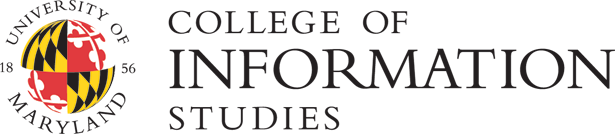 Integrating Feminist Pedagogy in One-shot Library Instruction Sessions

Annie Dempsey & Kelsey Diemand, University of Maryland
What is Feminist Pedagogy?

Feminist pedagogy is an educational approach informed by critical pedagogy and feminist theory. Feminist pedagogy seeks to combat the patriarchal, sexist, racist, and homophobic culture that higher education systems were created under. This approach to teaching stresses the experiences of women and affects how the instructor teaches and interacts with students, how the classroom is organized and run, and what subject matter is discussed.
“
Techniques

Use inclusive language 
Decentralize the instructor space
Raise awareness of sexism and other forms of oppression through classroom content, topics, and examples 
Encourage discussion, questions, and student feedback
Be mindful of student of experiences and backgrounds
Support collaboration and hands-on learning activities
Example Activities

Evaluating Activity
Students will work collaboratively in groups to discuss an article, determine how they could use it in an assignment, and consider authority.

Questions for discussion:
What makes an author an authority on a subject?  
What is the article’s intended audience?
Who might be excluded from scholarly publications and conversations?
Feminist Pedagogy tips:
Choose article topics that focus on social justice issues and/or underrepresented groups. Example: “Women in STEM”
Encourage students to choose their own topic and/or articles

2. Database Searching
Students will lead database searching, discuss search strategies, and explore issues of access. 

Questions for discussion:
What are some potential barriers to access?
How can you incorporate these methods into your research process?
Feminist Pedagogy tips: 
“Think, pair, share!”
Have students control instructor computer and share results with class.
Use search topics that highlight the experience of women or other oppressed groups.
As a classroom community, our capacity to generate excitement is deeply affected by our interest in one another, in hearing one another’s voices, in recognizing one another’s presence. 
- bell hooks
”
Key Principles

Empowerment -
Community -
Inquiry -
Respect -
Inclusion -
Assessment
What does Feminist Assessment look like?
open-ended 
reflective
learner centered
validates different perspective and voices
References available at: go.umd.edu/LOEX2018